Центр непрерывного повышения
MP
профессионального мастерства
педагогических работников
Республики Адыгея
magister posterum
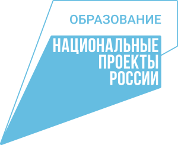 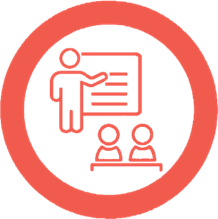 MP
Технология проблемной деятельности в рамках системно-деятельностного подхода
Сергеева Татьяна Владимировна, учитель географии, заместитель директора по УВР
 МБОУ «Лицей  № 19» г. Майкоп
MP
«Хороший учитель даст ученику готовую истину, а отличный – поможет ему открыть её самому»
Я. А. Каменский
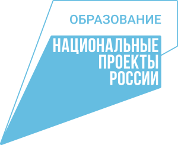 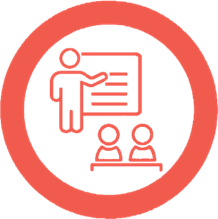 Социальные институты реагируют на изменения цивилизации  с разной скоростью
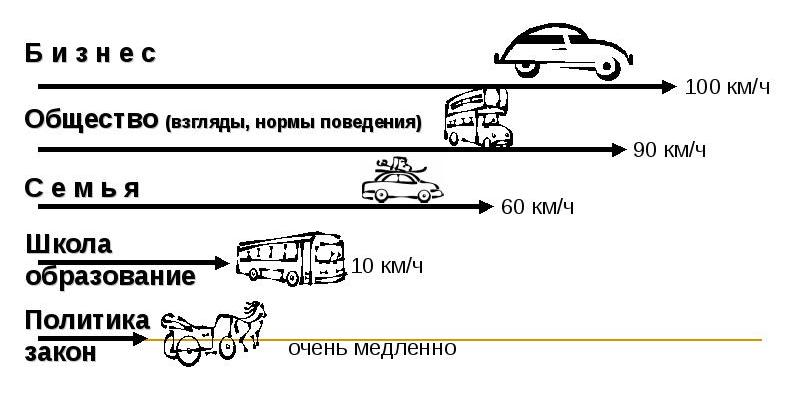 Проблемное обучение
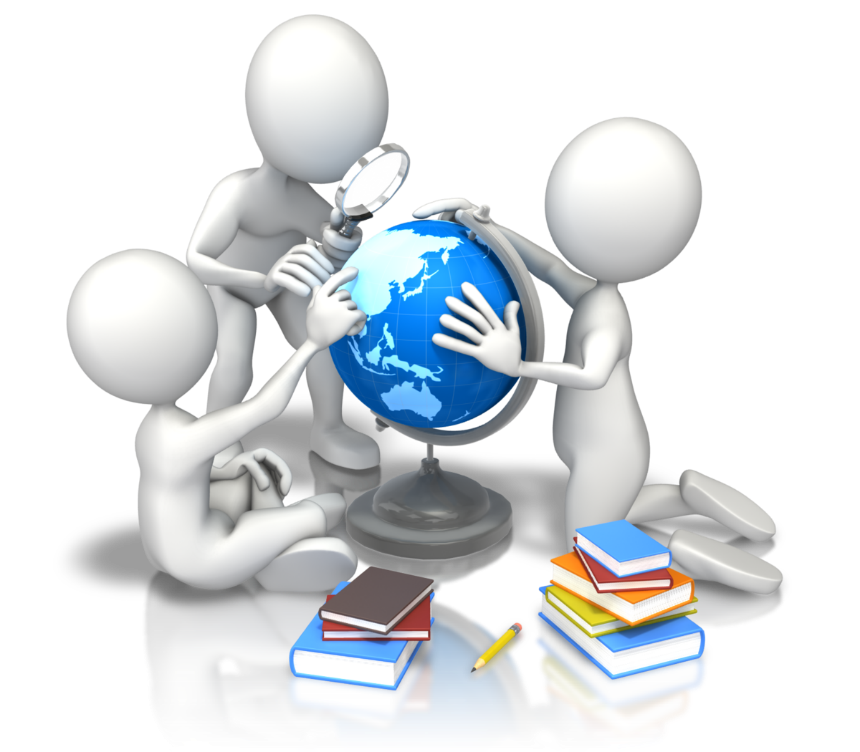 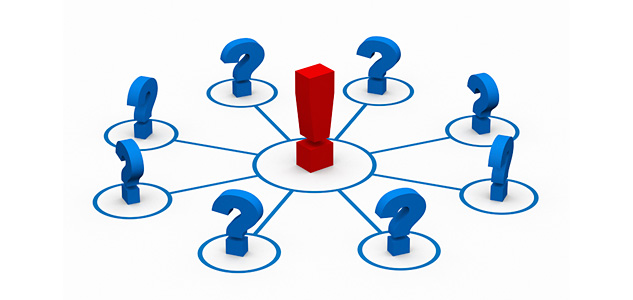 Как взрастить успешность?
 Как сделать каждый урок продуктивным и интересным?
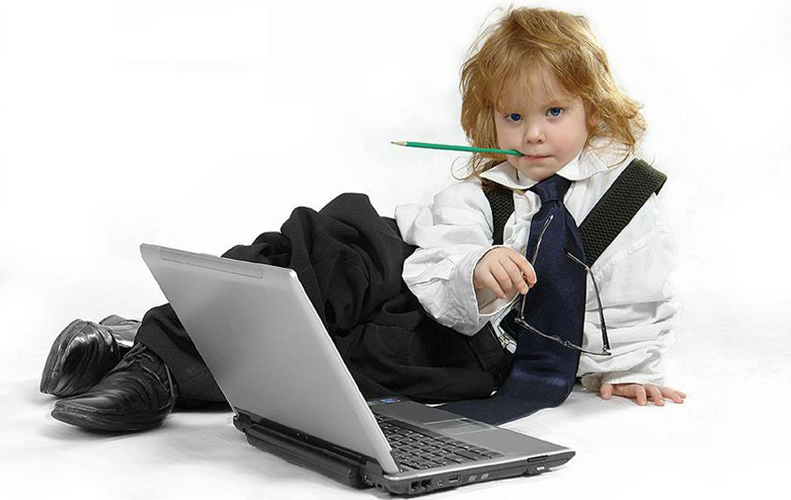 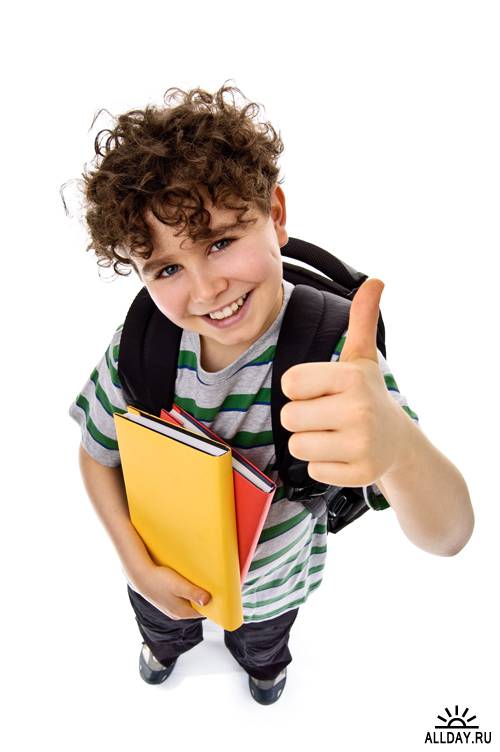 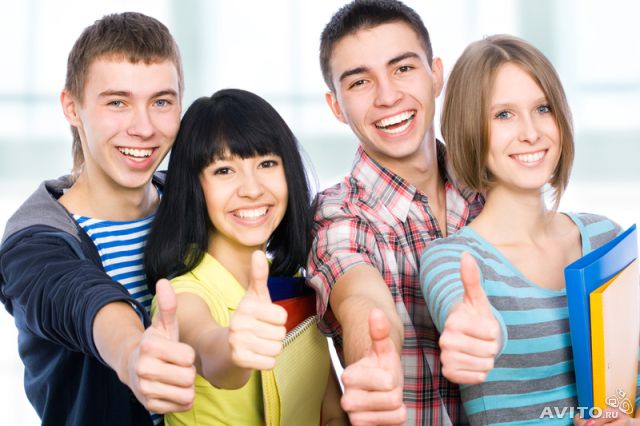 Проблемное обучение - это тип развивающего обучения, в котором сочетаются систематическая самостоятельная поисковая деятельность учащихся с усвоением ими готовых выводов науки, а система методов построена с учетом целеполагания и принципа проблемности; процесс взаимодействия преподавания и учения ориентирован на формирование познавательной самостоятельности учащихся, устойчивости мотивов учения и мыслительных (включая и творческие) способностей в ходе усвоения ими научных понятий и способов деятельности, детерминированного системой проблемных ситуаций
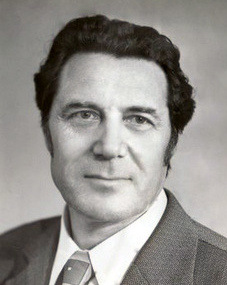 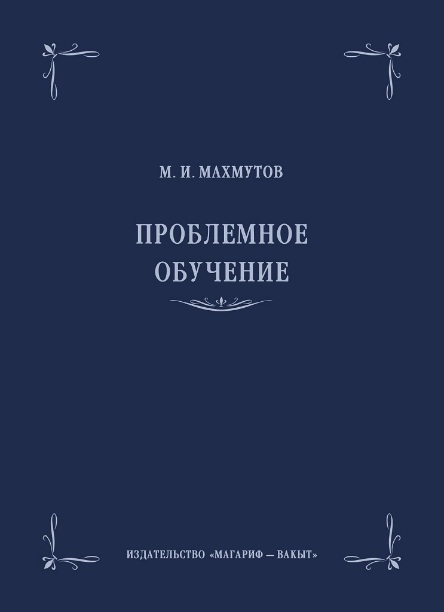 М. И. Махмутов
Основные понятия проблемного обучения
Задачи проблемного обучения
Повысить мотивация учащихся к обучению;
Помочь учащимся усвоить не только знания, но и способы умственной практической деятельности;
Развивать познавательную самостоятельность и творческие способности учащихся
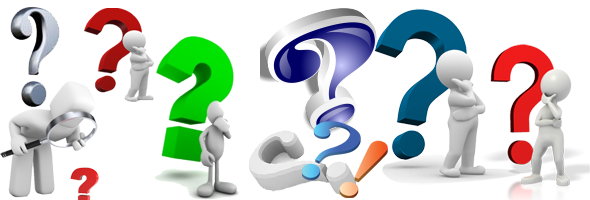 Почему в республике Адыгея за 2018 год на 1000 свадеб пришлось 400 разводов, а в древние времена на Руси разводов не было совсем?
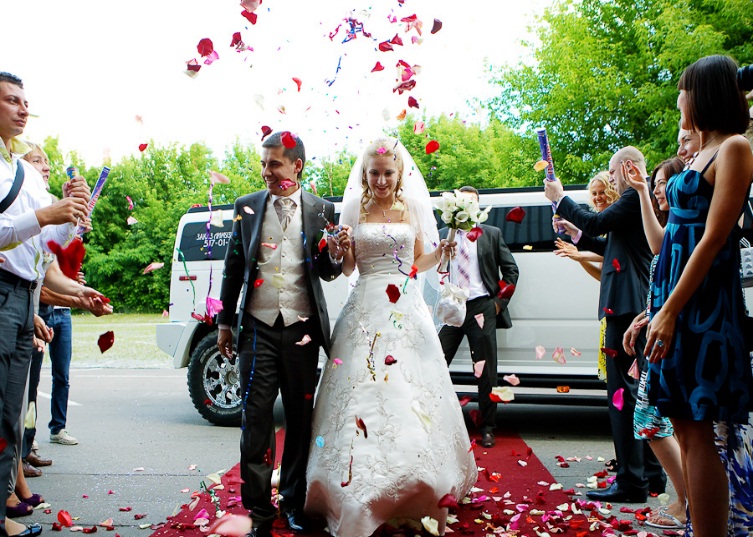 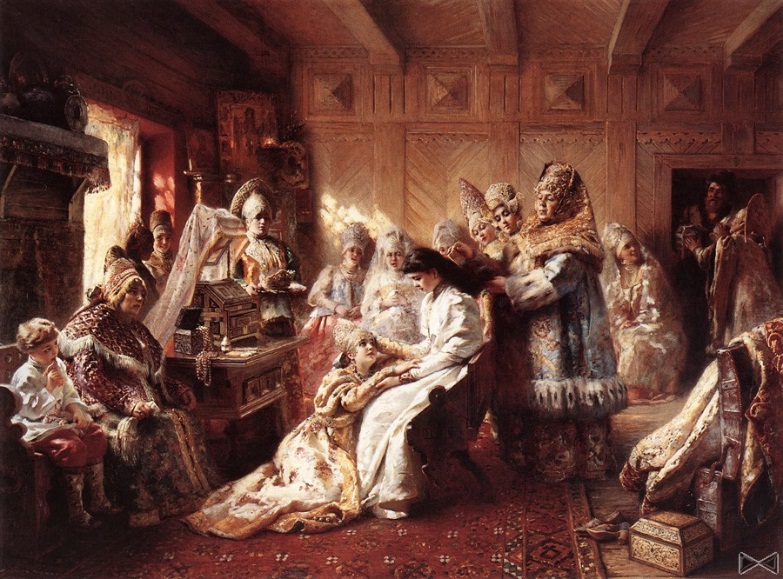 Ситуационные задания на основе анализа произведений живописи
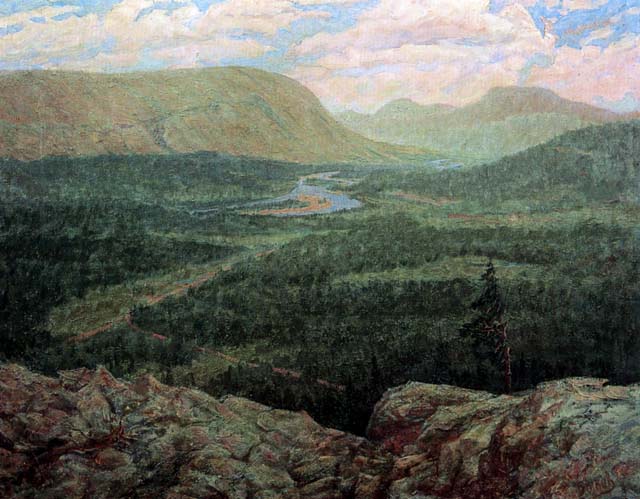 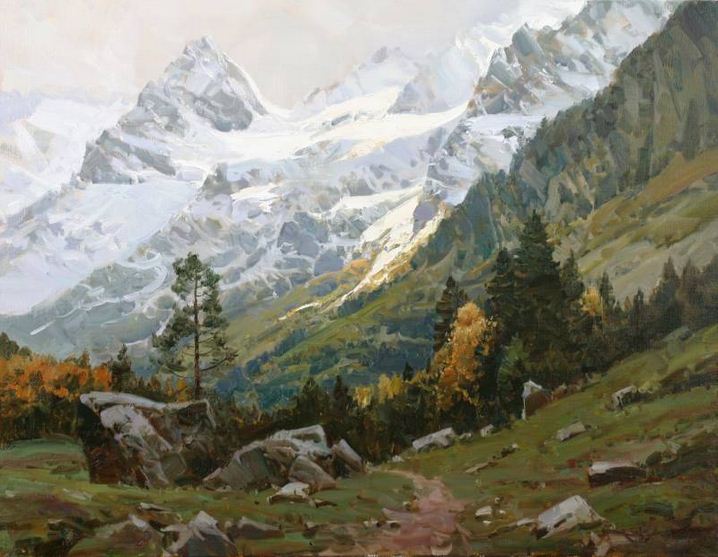 Рассмотрите репродукции  картин «Заполярный Урал» и «Кавказ». Найдите отличия
Вы работник туристической фирмы, которому необходимо разработать слоган для привлечения туристов в Адыгею. С каким призывом вы обратитесь к людям?
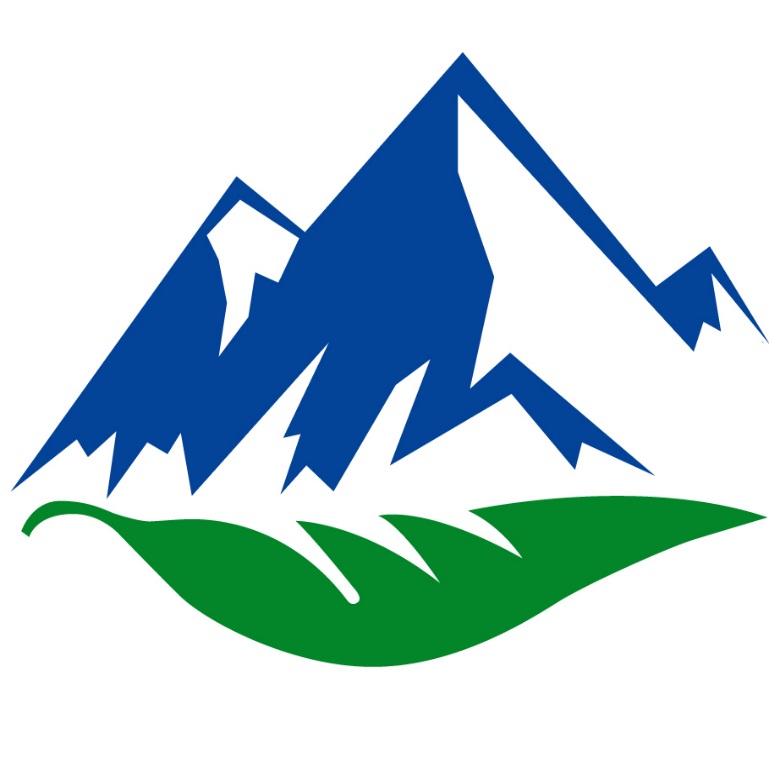 Задание 20 Туристические фирмы разных регионов России разработали слоганы (рекламные лозунги) для привлечения туристов в свои регионы. Установите соответствие между слоганом и регионом.
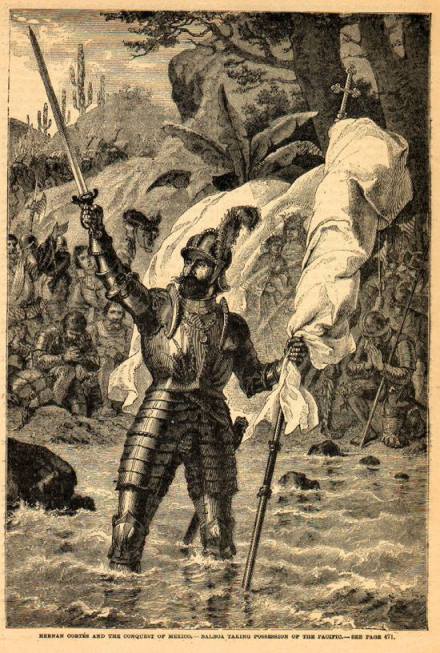 «Когда в 1500 г. испанцы открыли побережье нынешней Бразилии, они наткнулись на чудо природы, повергнувшее их в панический страх. Таинственная земля низвергала в океан огромные массы клокочущей воды. Водовороты кишели стволами могучих деревьев, вырванных с корнем. Суеверные испанцы крестились и испуганно спрашивали у своих попутчиков-индейцев:
- Что это?
- Бог,— отвечали туземцы, - великий, грозный Бог! »
Говорило Море Туче,Той, что ливень пролила:- Эй ты, Туча! Что ж ты лучшеМеста выбрать не смогла?Отвечала Морю Туча:- Я у всех морей в долгу!И сегодня выпал случай:Расплатилась, чем могу.С.В. Михалков
Везувий зев открыл - дым хлынул клубом,
Пламя широко развилось, как боевое знамя.
          Земля волнуется-с шатнувшихся колонн
          Кумиры падают! Народ, гонимый страхом
          Под каменным дождем, под воспаленным прахом
          Толпами, стар и млад, бежит из града вон»
На краю нашей планеты лежит, как спящая принцесса, земля, закованная в голубой лед. Зловещая и прекрасная, она покоится в морозной дремоте, в складках мантии снега, светящегося аметистами и изумрудами льдов
Какой из объектов, представленных на фотографиях, может быть сооружён на участке 2? Обоснуйте свой ответ.
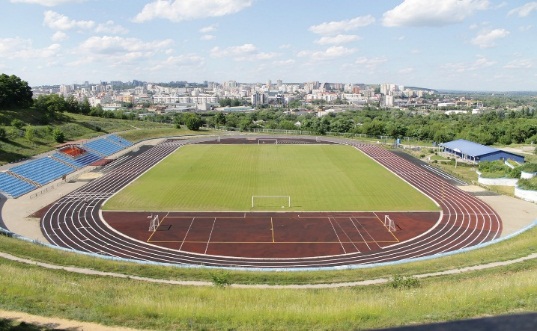 А- стадион
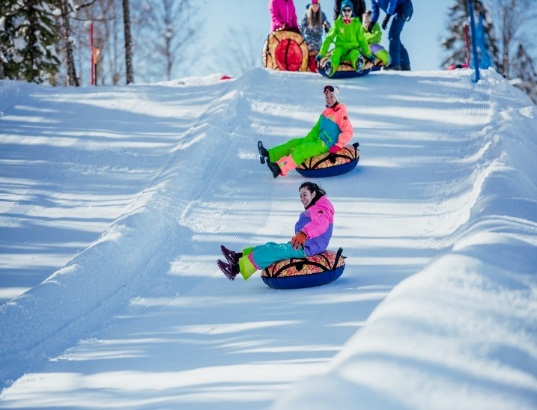 Б- санный спуск
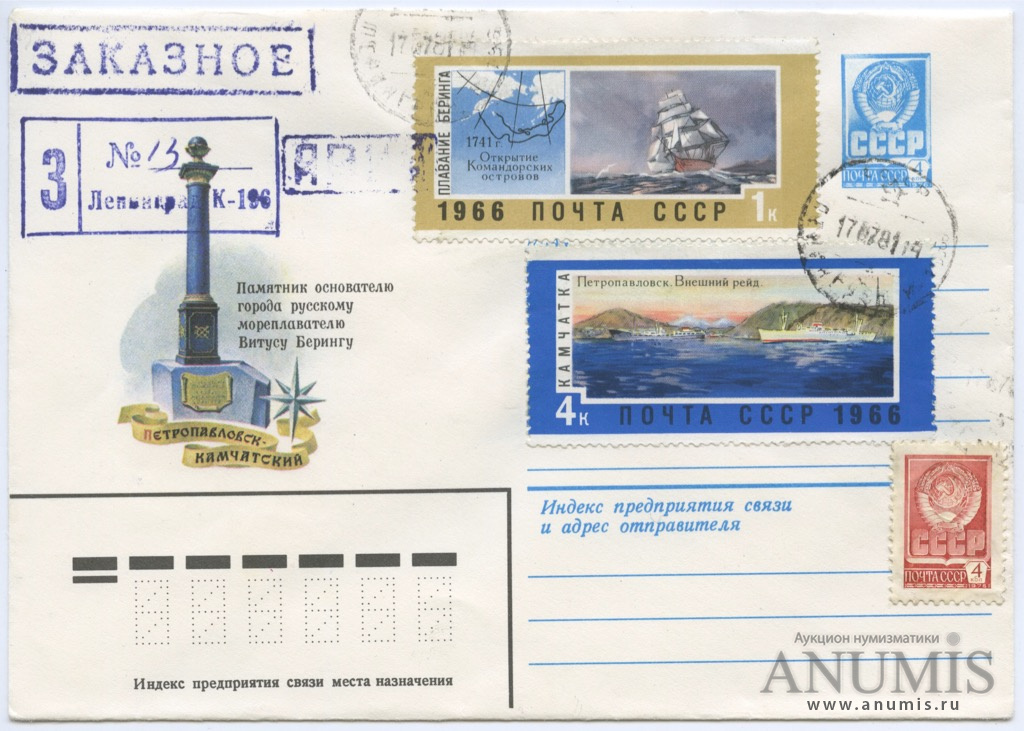 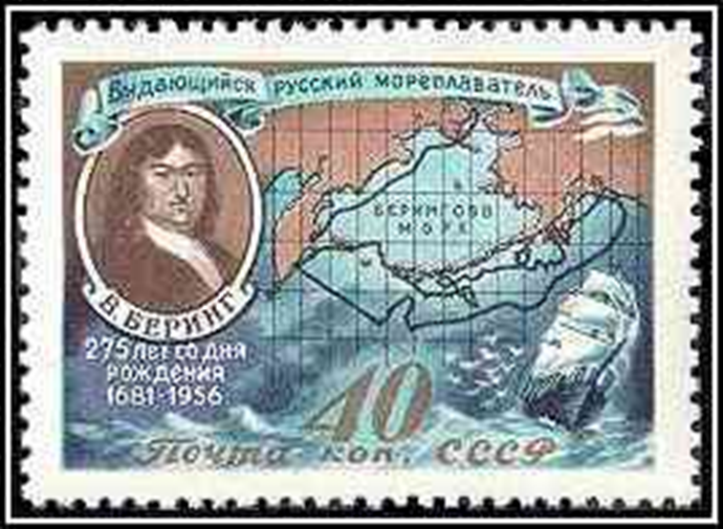 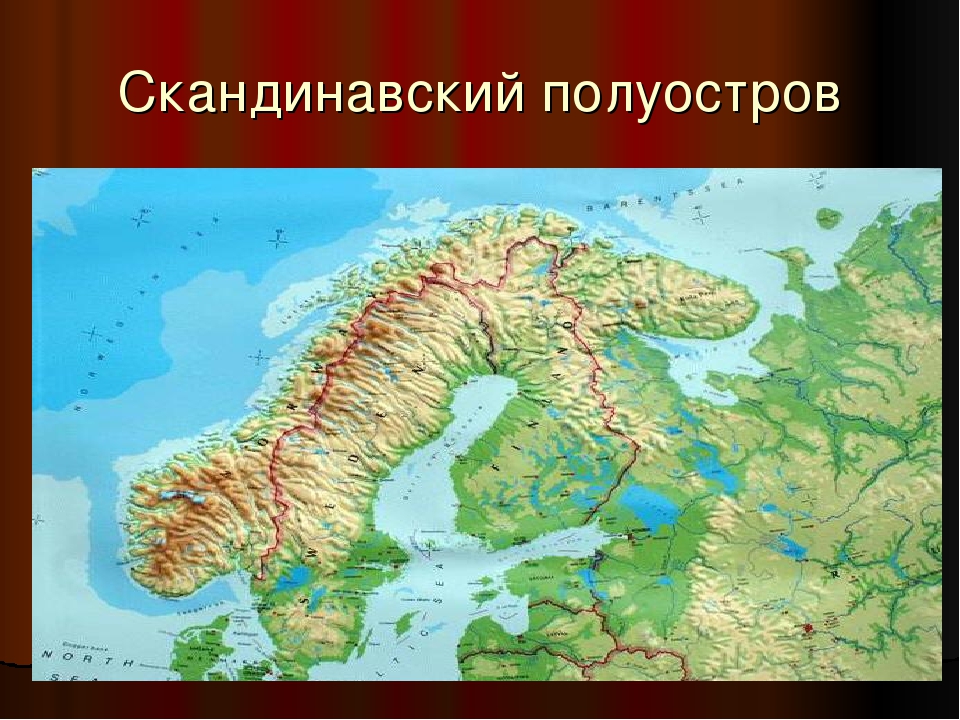 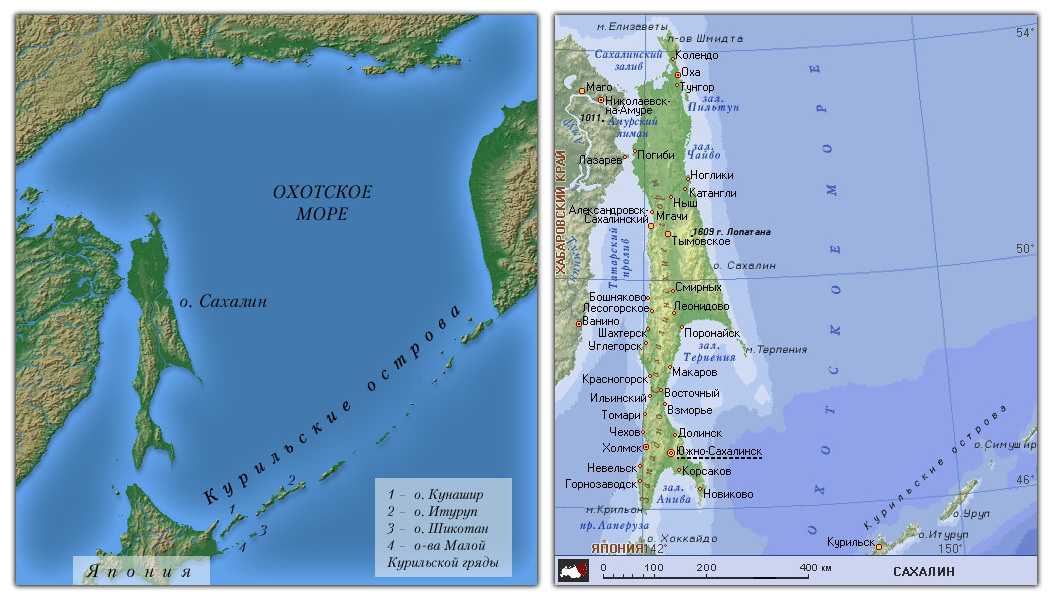 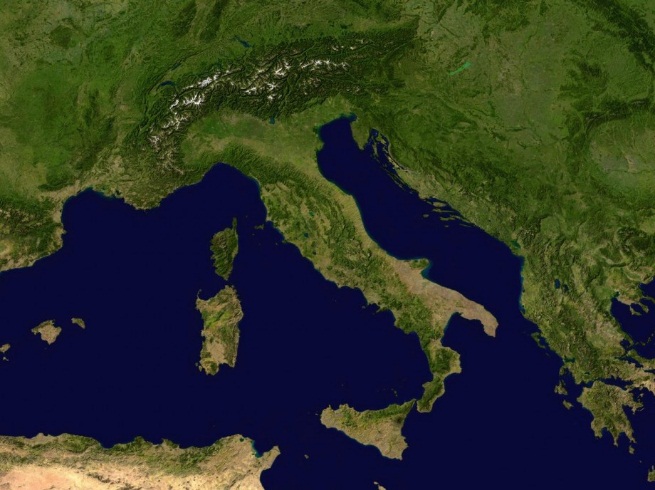 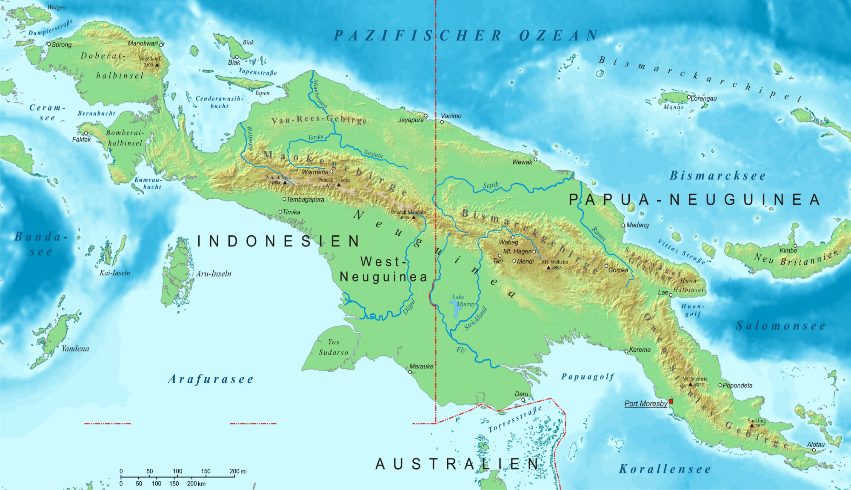 «Перепутанные логические цепочки»Используется на стадиях «ВЫЗОВ» и «РЕФЛЕКСИЯ»
Реализация подходов проблемного обучения
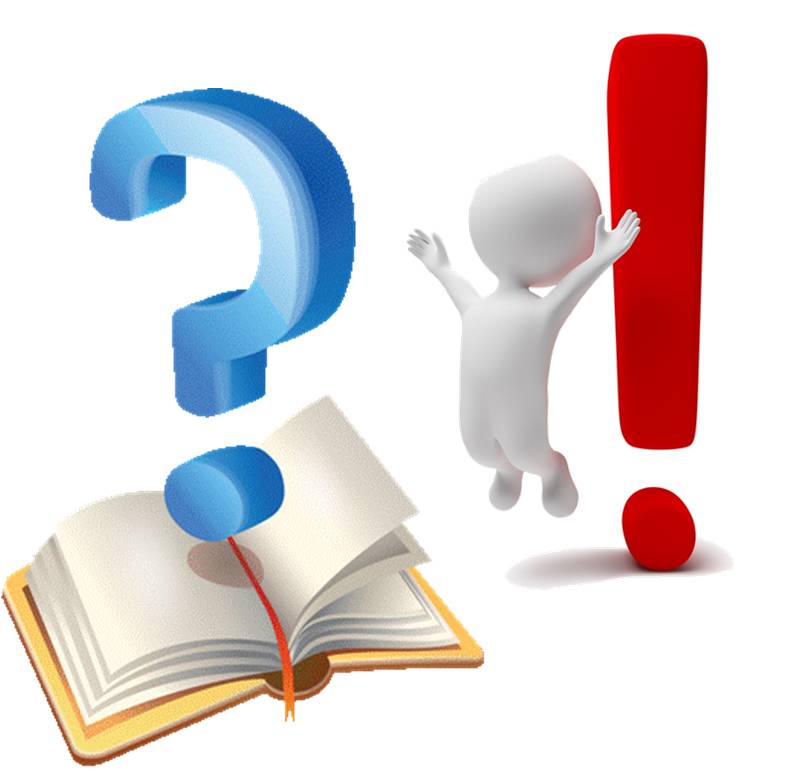 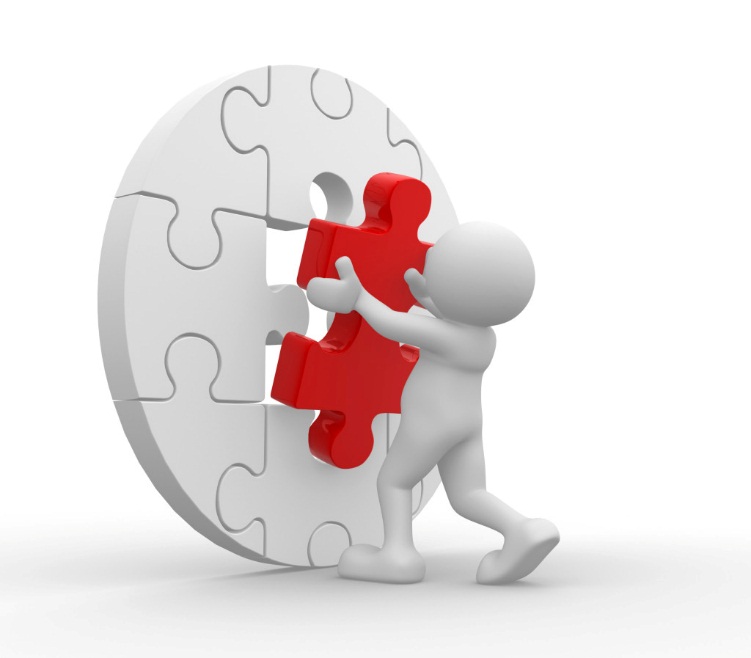 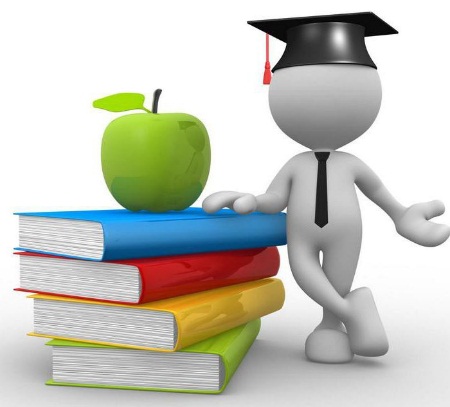 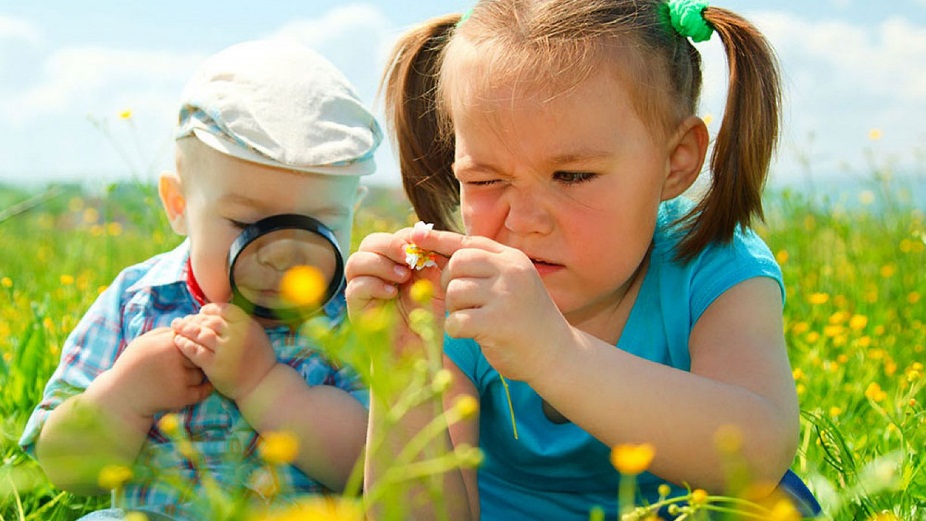 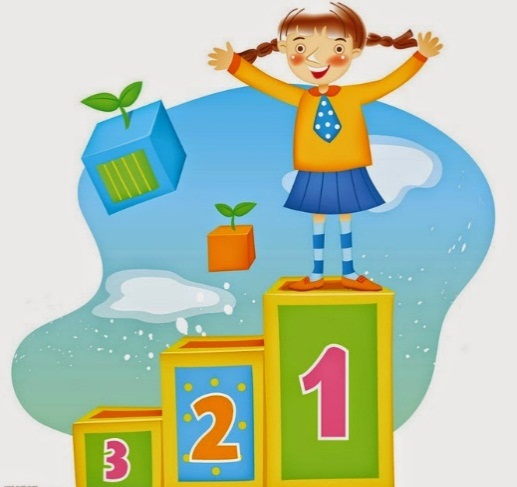 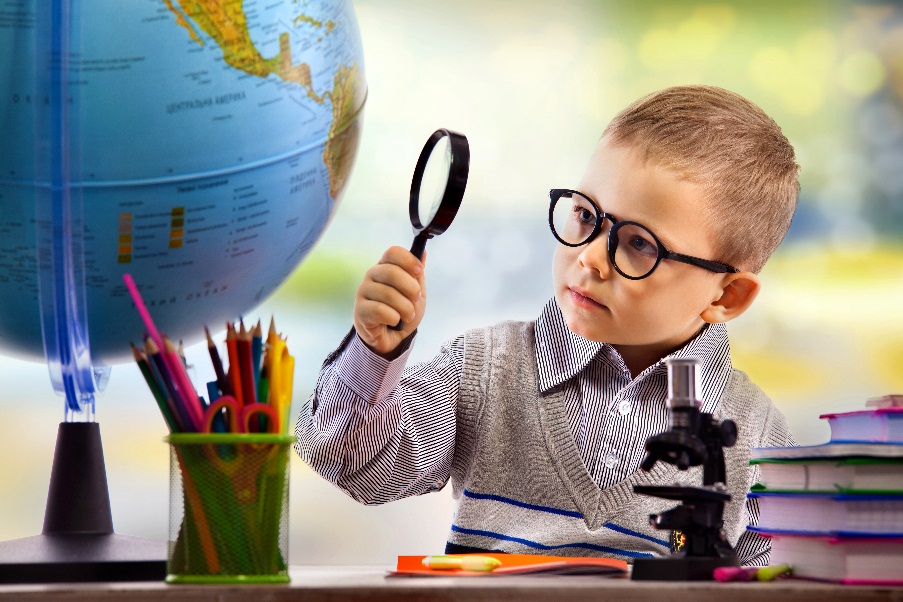 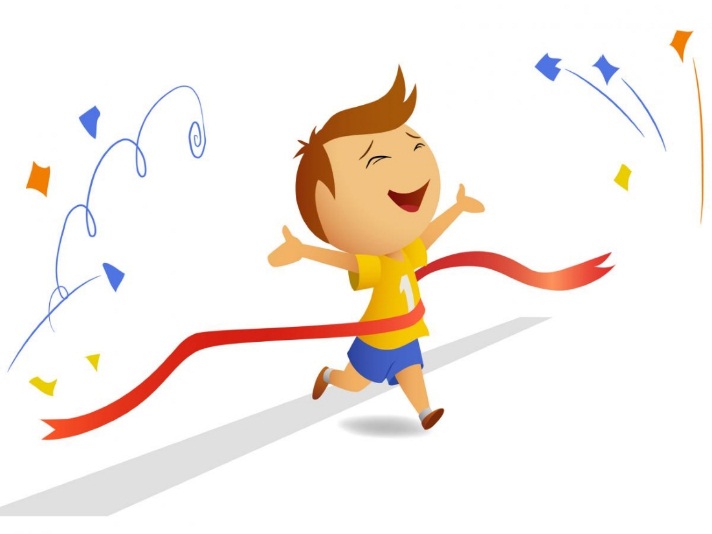 Центр непрерывного повышения
MP
профессионального мастерства
педагогических работников
Республики Адыгея
magister posterum
сайт: www.proshkolu.ru/user/sergeeva-tatiana04/
Сайт: mp01.ru
email: sergeeva-geo@rambler.ru
email: mpadygea@yandex.ru